SPOJENÁ ŠKOLA INTERNÁTNA organizačná zložka  ŠPECIÁLNA MATERSKÁ ŠKOLA so sídlom na Gorkého 614/18, 075 01 Trebišov
PANI ZIMA KRAĽUJE
PONDELOK:
ČaS/75, 72
Na základe obrázkov rozlíšiť záľuby (zimné športy) bez/s pomocou.
INŠTRUKCIE PRE DETI A RODIČOV:

MILÉ DETI, 
DNES SA SPOLU S RODIČMI POROZPRÁVATE O ROČNOM OBDOBÍ ZIMA A AKTIVITÁCH, KTORÉ MÔŽEME VYKONÁVAŤ LEN POČAS TOHTO ROČNÉHO OBDOBIA. 
(V rozhovore vám pomôžu aj nasledujúce obrázky.)
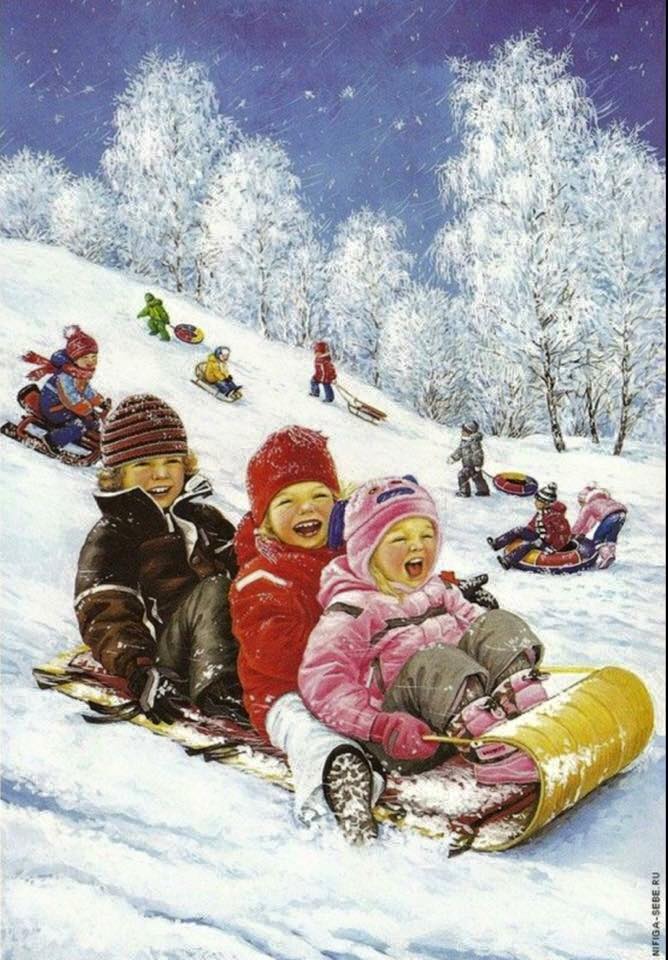 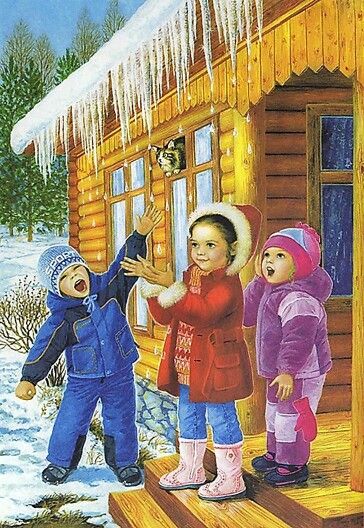 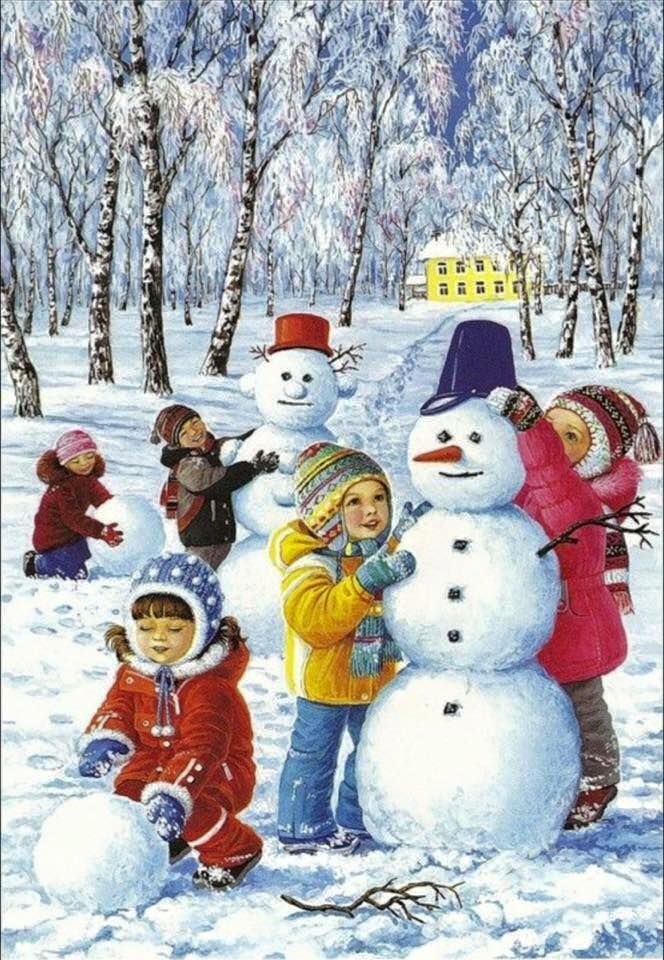 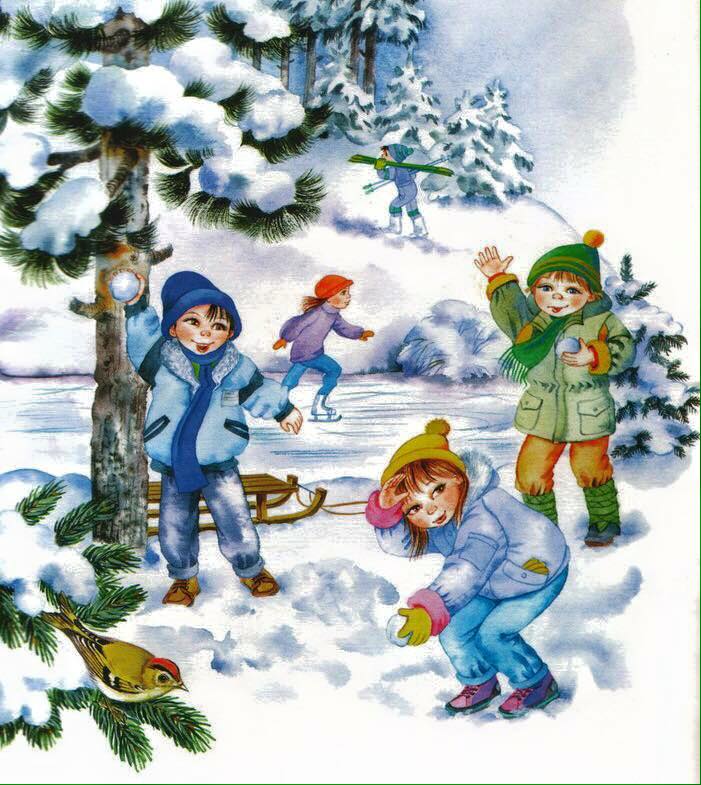 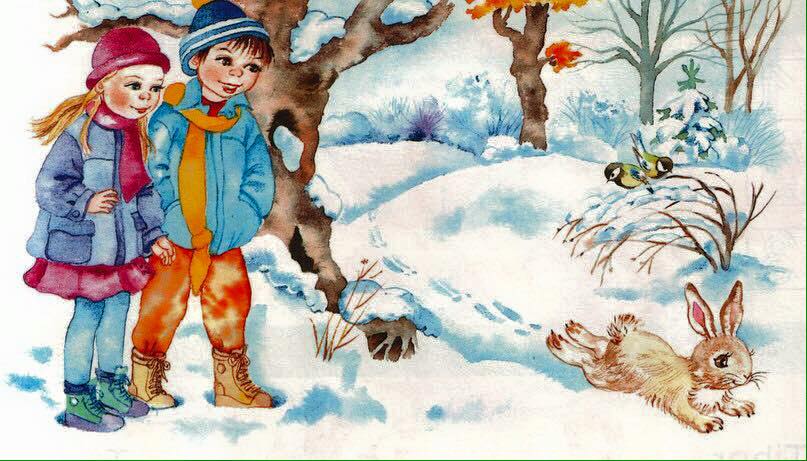 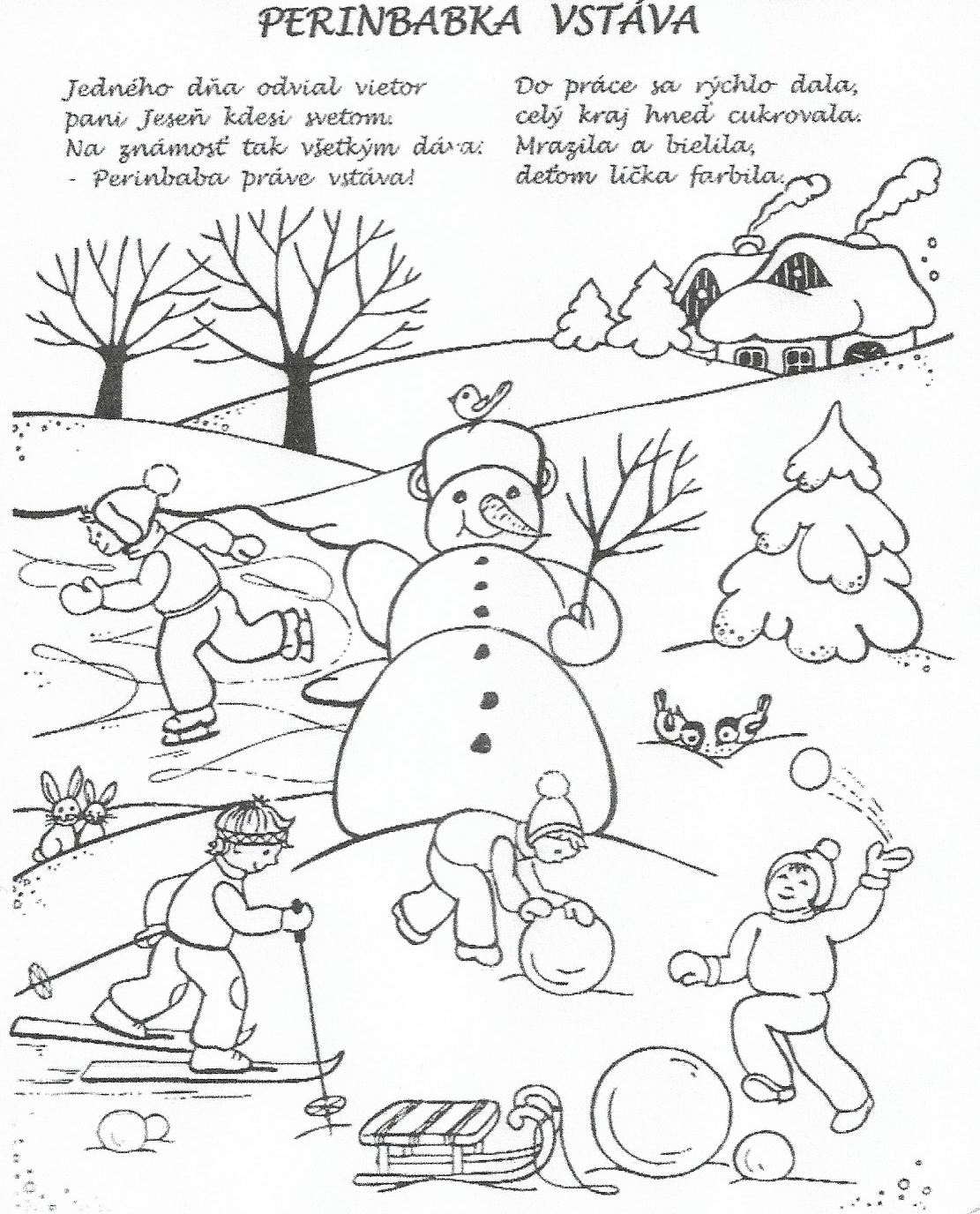 Popros rodičov, 
aby ti vytlačili pracovný list
 „Perinbabka vstáva“. 
Pomenuj, čo sa nachádza 
na obrázku (zimné športy), 
obrázok vyfarbi.
UTOROK:
UaK/143
Vyjadriť charakter piesne prirodzeným kultivovaným pohybom.
INŠTRUKCIE PRE DETI A RODIČOV:

BUDEME POTREBOVAŤ:
PIESEŇ „Postavím si snehuliaka“ A DOBRÚ NÁLADU. (PIESEŇ SI STIAHNITE NA 
https://www.youtube.com/watch?v=xAOtg9K8rHI) 

(Počas počúvania a spievania piesne spolu s rodičmi, súrodencami postav snehuliaka a pošli pani učiteľkám na stránku.)
STREDA:
JaK/ 26
Znázorniť graficky motivovaný pohyb vychádzajúci z ramenného kĺbu, zápästia a pohybu dlane a prstov (horizontálna línia) s využitím grafického materiálu (ceruzy) na priloženom pracovnom liste.
INŠTRUKCIE PRE DETI A RODIČOV:
 
POPROS RODIČOV, ABY TI VYTLAČILI PRILOŽENÝ PRACOVNÝ LIST. 
Motivované pohyby prstov: Kreslíme vo vzduchu prstom pravou i ľavou rukou horizontálne línie, aj obidvoma rukami súčasne.. 
 
  POTOM CERUZOU S POMOCOU PRERUŠOVANÝCH ČIAR DOKRESLÍ ZĽAVA DOPRAVA JEDNÝM ŤAHOM HORIZONTÁLNE LÍNIE (DRÁHA PUKU OD HOKEJKY SMEROM DO BRÁNKY). 
OBRÁZOK MÔŽEŠ DOKONČIŤ VYFARBENÍM.
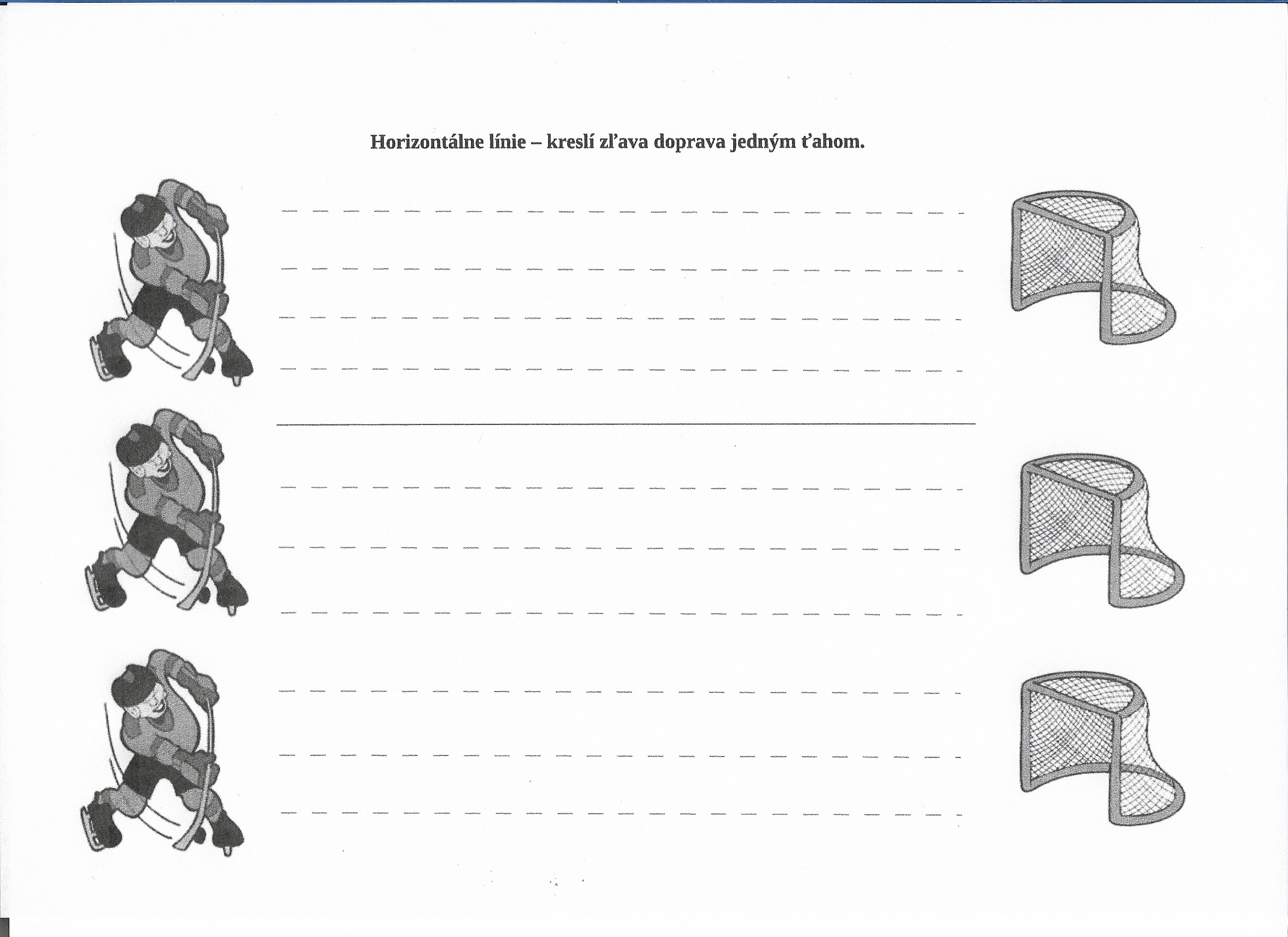 ŠTVRTOK:
UaK/151
Lepiť vystrihnuté obrázky na výkres formátu A4.
INŠTRUKCIE PRE DETI A RODIČOV:

Potrebujeme: nožnice, obrázky, lepidlo, farbičky, slamku, výkres formátu A4. 





(Pri tejto aktivite poprosíme rodičov, aby boli deťom nápomocní.)
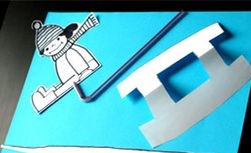 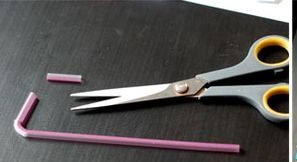 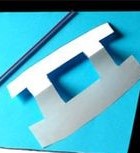 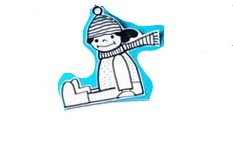 Postup: 
1. Vystrihneme si obrázky.
sane
dieťa
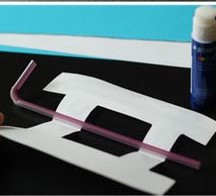 2. Sánky – zoberieme lepidlo a nanesieme na vystrihnuté sane, do stredu vložíme slamku a sánky zlepíme, tak ako to znázorňuje obrázok.
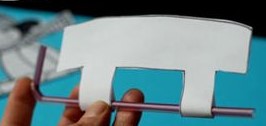 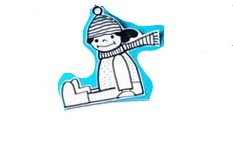 3. Zoberieme si obrázok a vyfarbíme farbičkami. Po vyfarbení na zadnú stranu nanesieme lepidlo a obrázok nalepíme na výkres A4. Postup zopakujeme aj pri sánkach, ktoré nalepíme tiež na výkres.

 
4. Dokreslíme pozadie – snehové vločky, zasnežený kopec.

5. Obrázok je hotový.
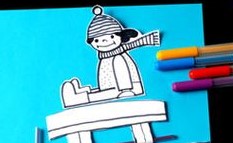 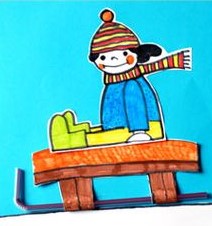 PIATOK:
MaPI/30
Určiť počítaním rovnaké alebo rozdielne množstvo prvkov v skupine.
INŠTRUKCIE PRE DETI A RODIČOV:

Potrebujeme: pracovný list, ceruzu, farbičky.

Postup: Priložený pracovný list rieš podľa inštrukcií. Postupne spočítaj športové potreby, ktoré využíva športovec pri zimnom športe (hokej, sánkovanie, lyžovanie,…)  a urči rovnaké alebo rozdielne množstvo týchto športových potrieb na obrázku.
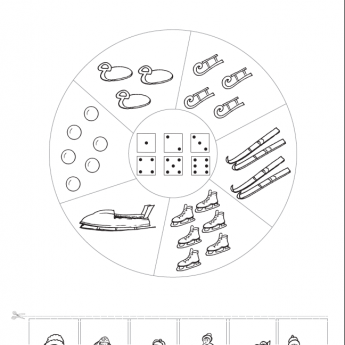 Spočítaj 
športové potreby:
Odpovedz:
1. Kde je najviac 
športových potrieb?
2. Kde je najmenej?
3. Kde je rovnako veľa?
Milé deti a rodičia,
chceme vás za vašu usilovnú prácu pochváliť...
Budeme veľmi radi, 
ak sa nám pochválite vašimi fotkami
 pri spoločnej práci a fotografiami prác, ako sa Vám spolu darilo...
  
Vaše pani učiteľky